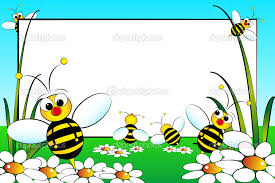 Com’è bella l’estate
Com’è bella l’estate
sembra l’orto delle fate.
Un orto amato dalle farfalle 
dalle ali tutte gialle,
e dai bruchetti dalla gran testa
che nell’orto fan sempre festa.

                                                  Ninella  Santonocito